Welcome to Geometry
Mrs. Faulkner

faulknerm@leonschools.net
Take out a sheet of paper and solve the following problem.  Explain your steps.
Given
Take out a sheet of paper and solve the following problem.  Explain your steps.
Given
Take out a sheet of paper and solve the following problem.  Explain your steps.
Given
Geometry
Working with shapes
Working with measurement
Not only doing math, but explaining why it works
Supplies - FSA approved online calculator:  https://demo.tds.cambiumast.com/DesmosForAssessments/TDSCalculator.html?mode=fl_scirestricted
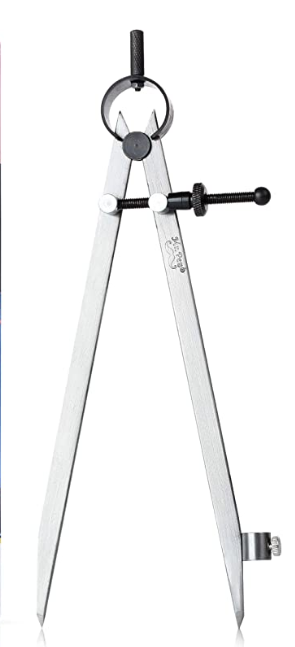 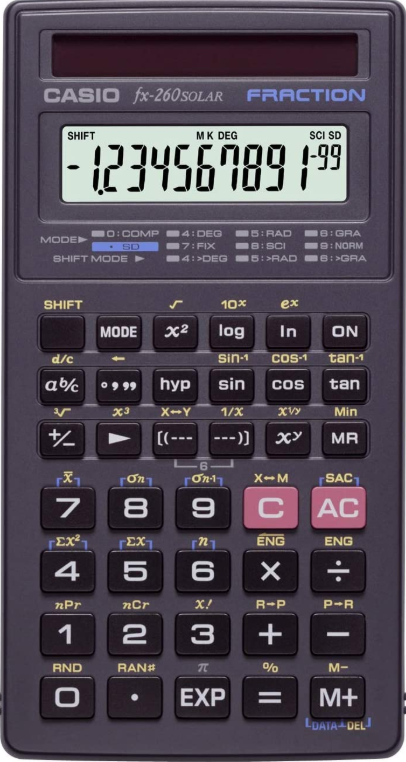 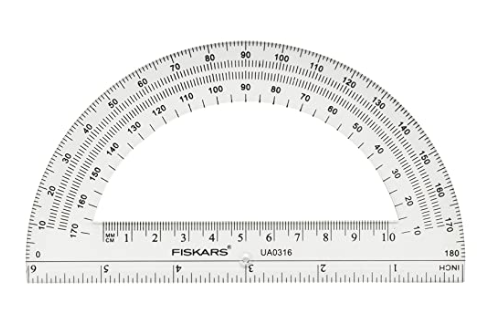 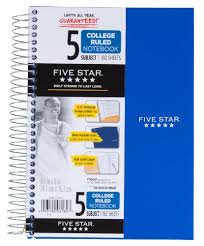 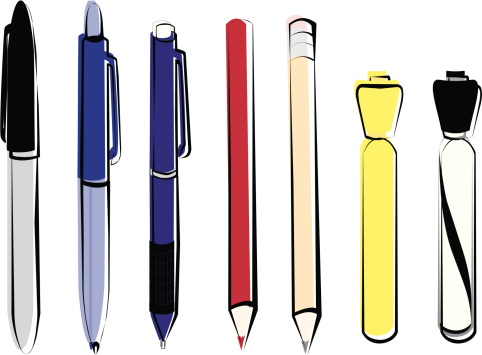 Warm ups 
notes
3. Theorems definitions, properties  and postulates
4. Assignments
5. Assessments
Electronics are a must
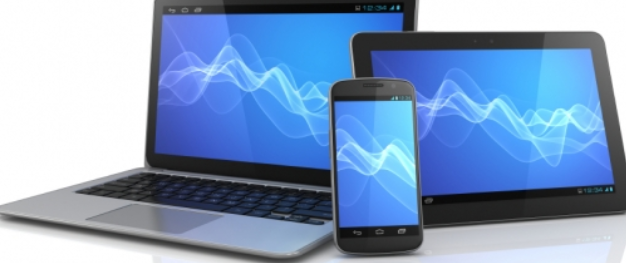 Student username
studentnumber@edu.leonschools.net
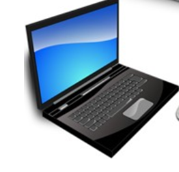 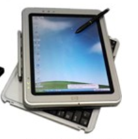 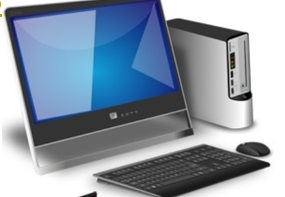 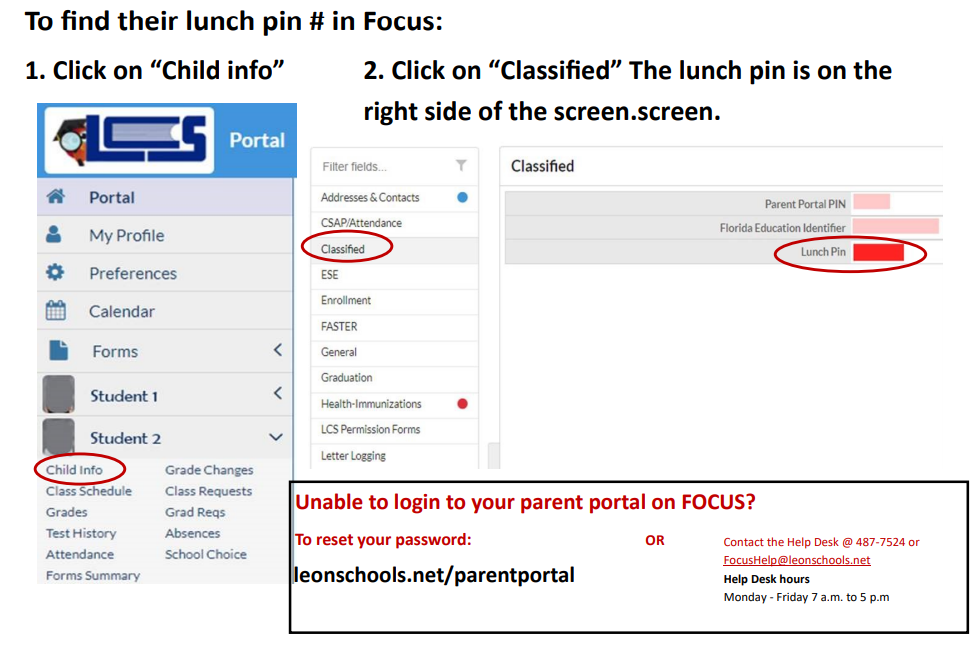 Turning in work
In the top right hand corner of every assignment, write your heading 
Put heading on today’s warm up as we prepare to turn it in.
Heading:
First and last name
Today’s date
Period ___
Create a PDF of the assignment
Upload to Canvass
Turning work into a pdf
Android
Download CamScanner from the play store
Click camera then take picture of warm up
Adjust widow to ensure everything is included
Click right arrow and checkmark
Click share then share as PDF
Click share then email to self
IPhone
Open your notes app and create a new note
Click on camera above the keyboard
Click scan documents and take a picture of your warm up
Click keep scan then save
You can also use a PC, IPAD or Mac Book but be careful as some Apple applications are not compatible with PC’s and I have a PC.  If I can’t open it, I can’t grade it.
Canvas
We will turn in assignments in Canvas and Focus.
You will be required to turn in a PDF of your work for each assignment and assessment.
Title your assignment 
Lastnamefirstinitial_assignmentnumber
ie:  Faulknerm_101
Classwork will be assignments, worksheets, or notes
Assignments not completed in class will be do by class time the following day.
Homework will usually be notes but may sometimes be assignments.  unless otherwise instructed.
Post notes on due date to canvas – place them in your notebook
Lets go to Canvas
If you have your own devise, you may log in and follow along.
Course information
Rules 
Supplies – add compass and protractor
Assignments 
Attendance
Assessments
Late work 
Extra credit
Office hours
Where do I even begin
Website
Pacing
Zoom vs. Teams
Student menu
Notebooks